PHYSIOLOGY  OF  REPRODUCTION
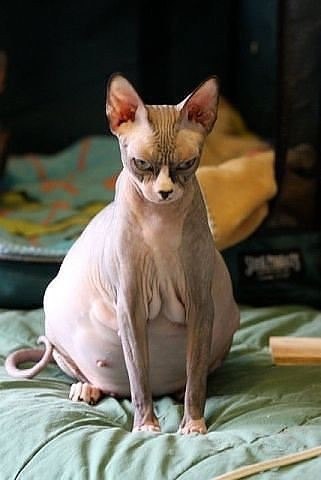 PUBERTY
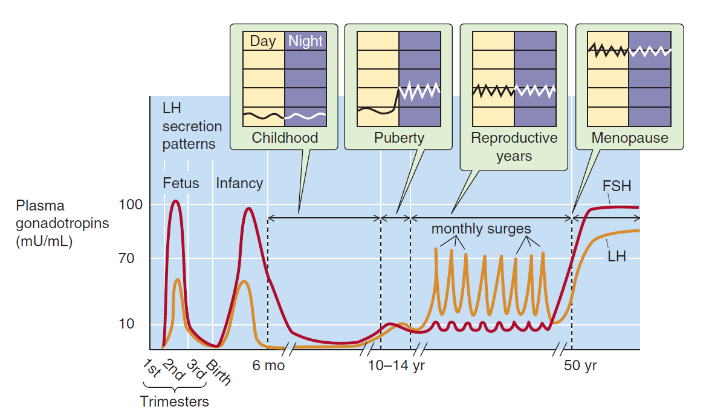 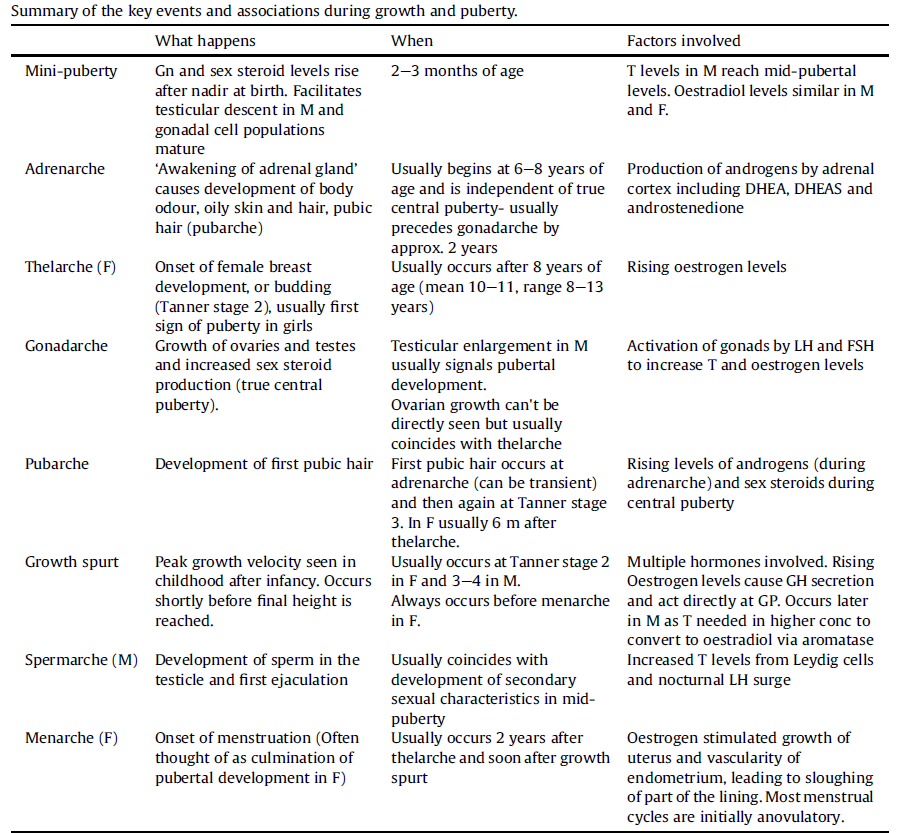 CONTRACEPTIVES
BARRIER CONTRACEPTIVES:
condoms
contraceptive sponges with spermicide
diaphragms
cervical caps
INTRAUTERINE DEVICES:
copper IUDs
IUD with levonorgestrel
HORMONAL:
 oral pills
implants under the skin
injections
patches
IUDs
vaginal ring
BEHAVIORAL:
fertility awareness methods
coitus interruptus
lactation
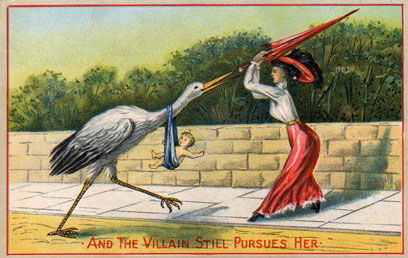 STERILIZATION:
tubal ligation
vasektomy
ORAL PILLS
P
0,4
E
0,3
0,2
0,1
0
1
7
21
28
day
14
ORAL PILLS
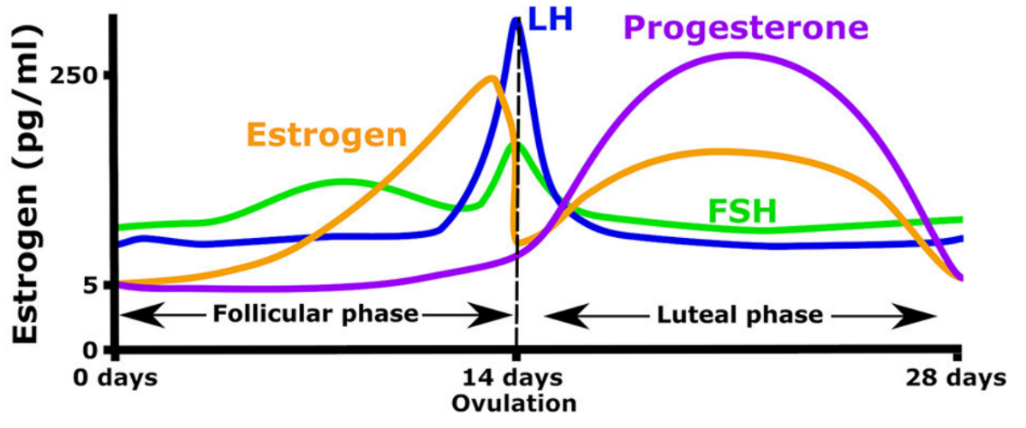 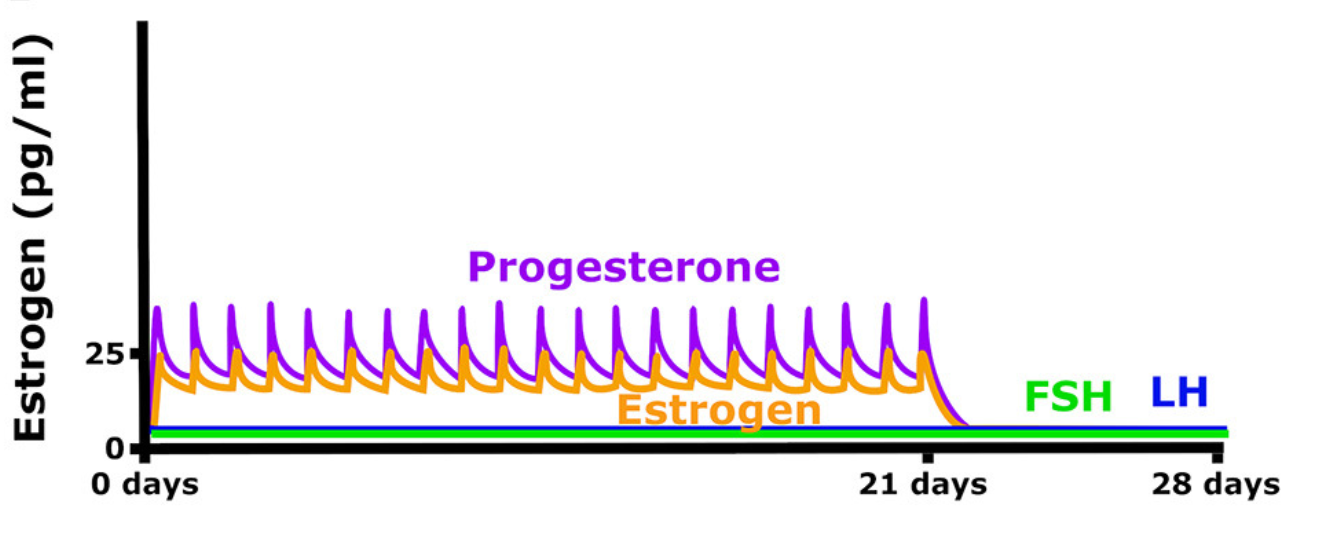 ORAL PILLS
Progestational effects include:
Inhibition of ovulation by suppressing luteinizing hormone (LH);
Thickening of cervical mucus, thus hampering the transport of sperm;
Possible inhibition of sperm capacitation;
Hampered implantation by the production of decidualized endometrium with exhausted and atrophic glands
Estrogenic effects include:
Partial inhibition of ovulation in part by the suppression of follicle-stimulating hormone (FSH) and luteinizing hormone (LH), depending on dose;
Alteration of secretions and cellular structures of the endometrium within the uterus
BENEFITS AND RISCS OF HC
reducing the risk of total cancer by 12%:
ovarian cancer 
endometrial cancer
colorectal cancer
ovarian cysts
acne
venous thromboembolism (VTE)
arterial thrombosis (AT)
breast cancer
diseases associated with VTE and AT
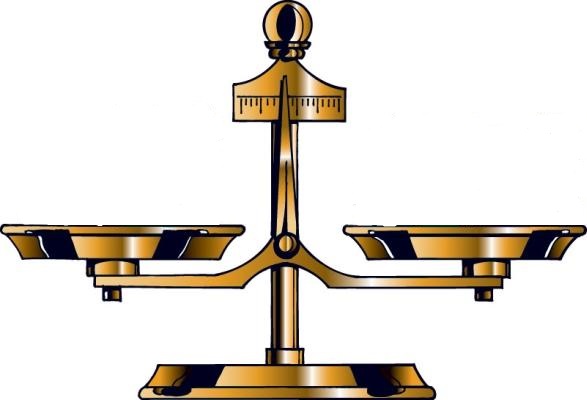 FERTILIZATION
FERTILIZATION
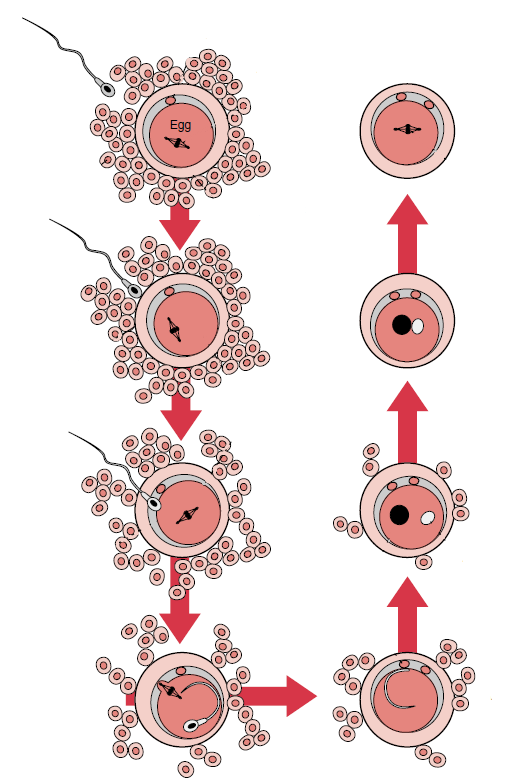 BLASTOCYSTA
PRVNÍ POLÁRNÍ TĚLÍSKO
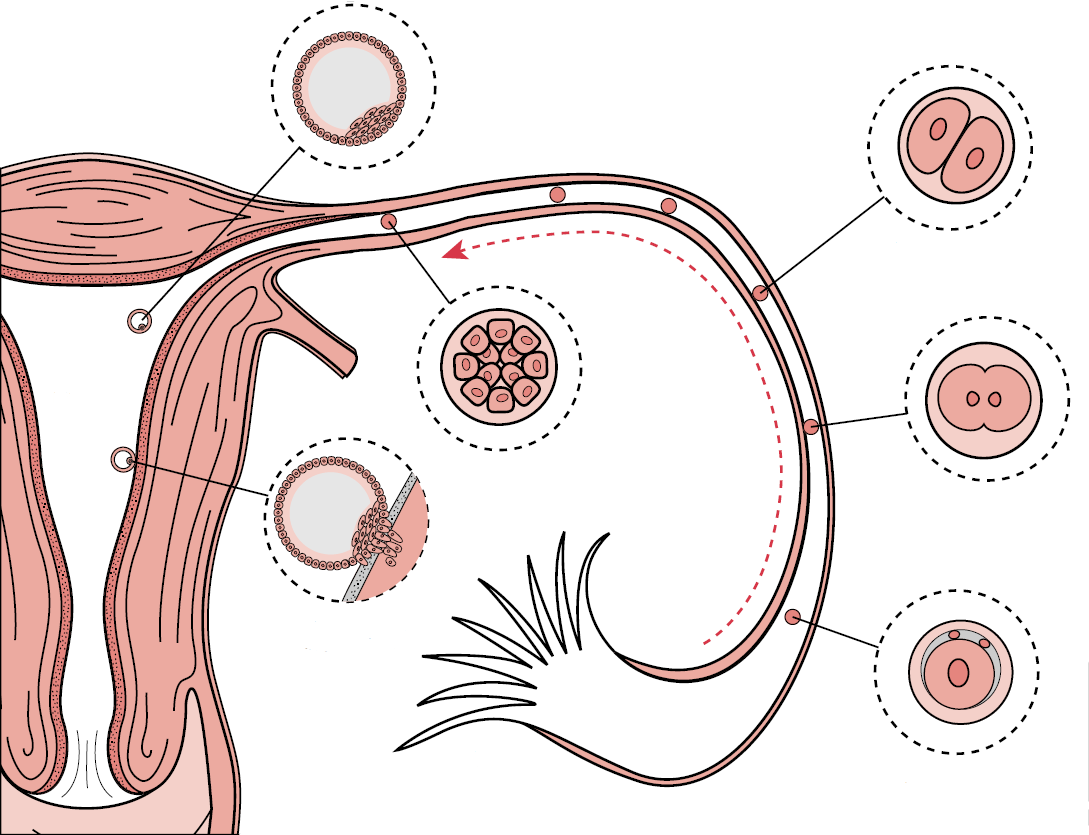 GRANULÓZNÍ
BUŇKY
I. MITOTICKÉ DĚLENÍ
ZONA PELLUCIDA
MORULA
OOPLAZMA
PRVNÍ DĚLENÍ
MUŽSKÝ
PRONUKLEUS
IMPLANTACE
ŽENSKÝ
PRONUKLEUS
OOLEMMA
DRUHÉ POLÁRNÍ
TĚLÍSKO
FIMBRIE
OPLODNĚNÍ
PLACENTAL FUNCTION
Transport and metabolism
Transfer of respiratory gases
Transport and metabolism of carbohydrates 
Transport and metabolism of amino acids
Transport and metabolism of lipids
Transfer of water, inorganic ions, minerals and vitamins
Endocrine functions
Oestrogens 
Progesterone 
Chorionic gonadotrophin 
Placental lactogen 
Placental growth factors 
Protektivní funkce
Cytochrome P450 (xenobiotics)
A barrier against transmission of many bacteria


		   !!! IgG
HORMONAL PROFILE  OF PREGNANCY
4
8
12
16
20
24
28
36
40
32
1
2
3
[Speaker Notes: nebezpečí]
HORMONAL PROFILE  OF PREGNANCY
HCG (Human Chorionic Gonadotropin)
glycoprotein
secreted by the syncytial trophoblast cells
prevents involution of the corpus luteum
 prevent menstruation and cause the endometrium to continue to grow
can ﬁrst be measured in the blood 8 to 9 days after implantation
effect on the fetal testes
↓ - ectopic pregnancy, dead fetus
↑ - multiple pregnancy and diagnosis of trisomy 21 - Down syndrome
HCG
4
8
12
16
20
24
28
36
40
32
1
2
3
[Speaker Notes: nebezpečí]
HORMONAL PROFILE  OF PREGNANCY
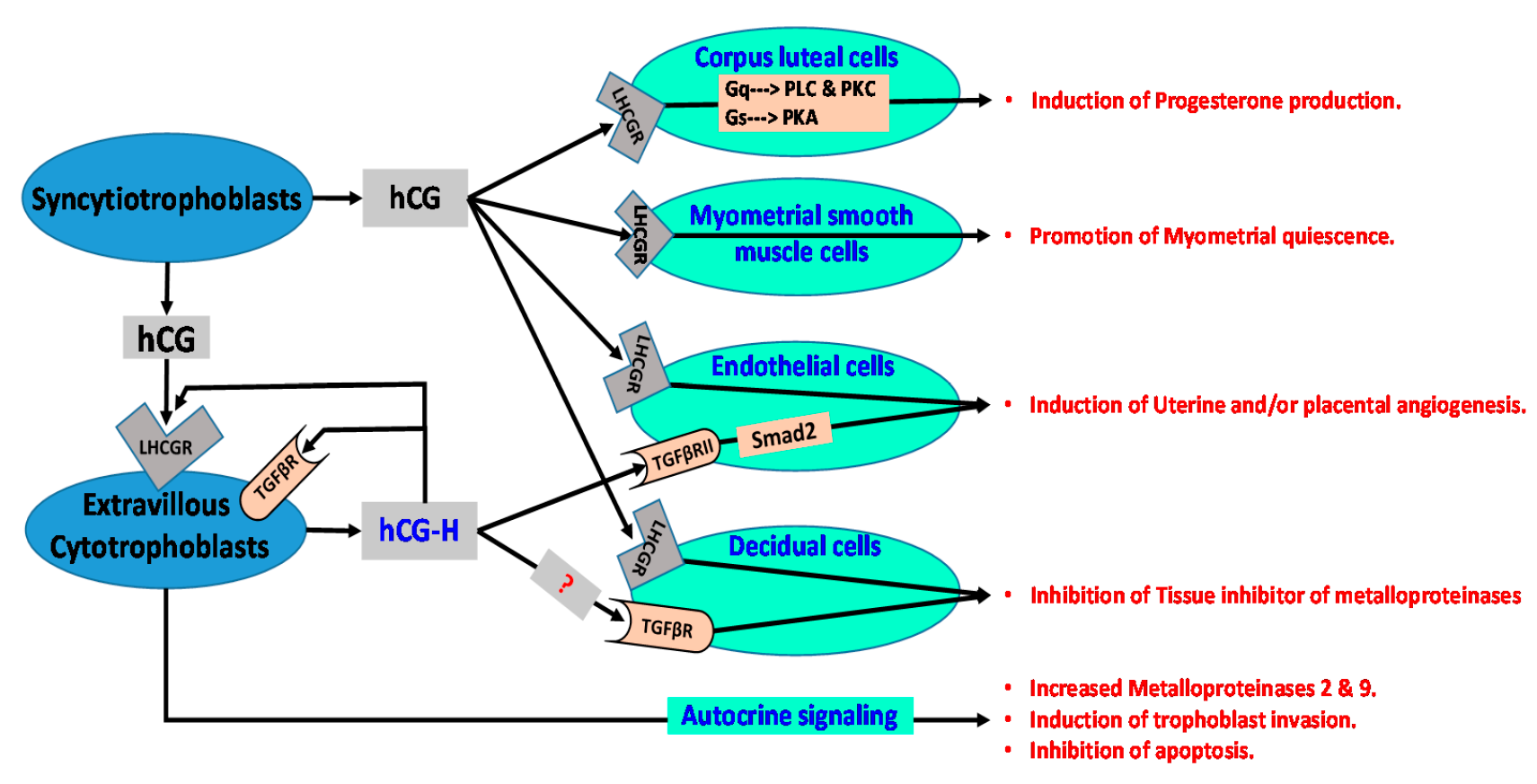 [Speaker Notes: nebezpečí]
HORMONAL PROFILE  OF PREGNANCY
TĚHOTENSKÉ  HORMONY
4
8
12
16
20
24
28
36
40
32
1
2
3
[Speaker Notes: nebezpečí]
HORMONAL PROFILE  OF PREGNANCY
TĚHOTENSKÉ  HORMONY
RX (Relaxin)
relaxes the pubic symphysis and other pelvic joints and softens
dilates the uterine cervix
mediate hemodynamic changes (pregnancy)
RLX1, RLX2 (organs of reproduction) and RLX3 (brain tissue, stress and food intake regulation)
RX
4
8
12
16
20
24
28
36
40
32
1
2
3
[Speaker Notes: nebezpečí]
HORMONAL PROFILE  OF PREGNANCY
TĚHOTENSKÉ  HORMONY
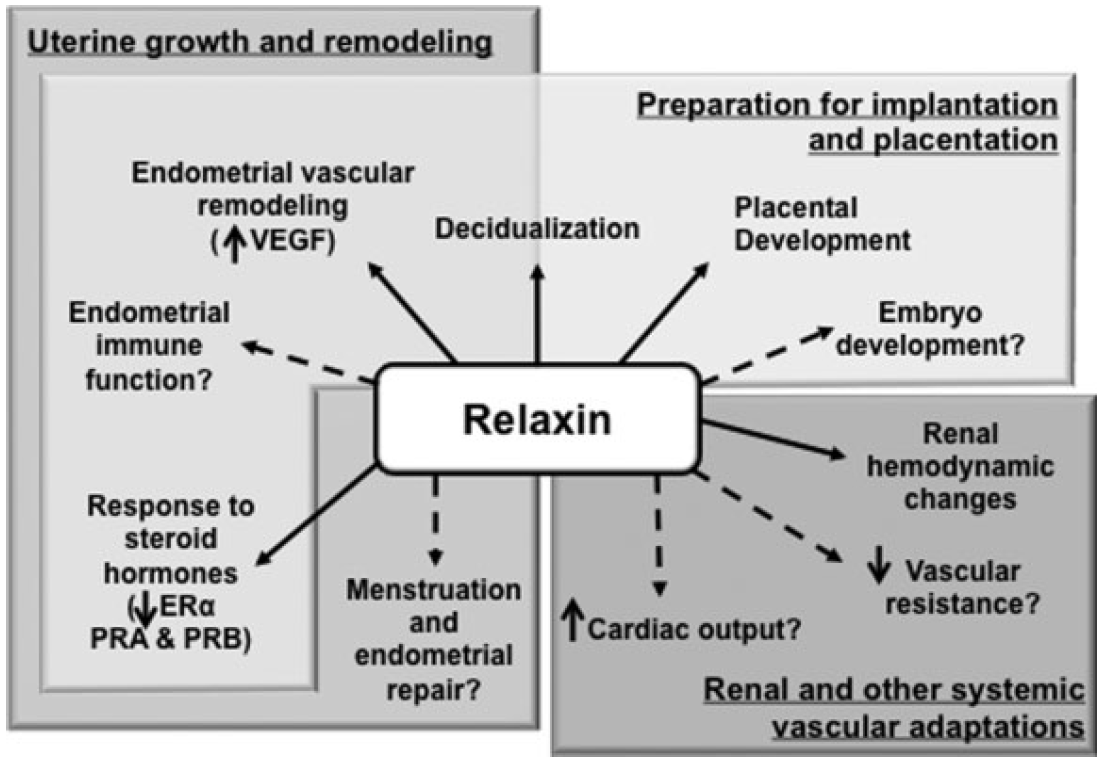 [Speaker Notes: nebezpečí]
HORMONAL PROFILE  OF PREGNANCY
TĚHOTENSKÉ  HORMONY
4
8
12
16
20
24
28
36
40
32
1
2
3
[Speaker Notes: nebezpečí]
HORMONAL PROFILE  OF PREGNANCY
TĚHOTENSKÉ  HORMONY
HCS (Human Chorionic Somatomammotropin)
placental growth hormone - Human placental lactogen (hPL)
has weak actions similar of growth hormone
causes retention of nitrogen, potassium, calcium
causes decreased insulin sensitivity and decreased utilization of glucose in the mother
secretion of this hormone increases progressively in direct proportion to the weight of the placenta
HCS/HPL
4
8
12
16
20
24
28
36
40
32
1
2
3
[Speaker Notes: nebezpečí]
HORMONAL PROFILE  OF PREGNANCY
TĚHOTENSKÉ  HORMONY
4
8
12
16
20
24
28
36
40
32
1
2
3
[Speaker Notes: nebezpečí]
HORMONAL PROFILE  OF PREGNANCY
TĚHOTENSKÉ  HORMONY
PROL (Prolactin)
luteotropic hormone or luteotropin
stimulates the mammary glands to produce milk (lactation)
“luteotrophic” action of prolactin (enhanced progesterone secretion)
plays an important role in maternal behavior (psychosomatic reactions including pseudopregnancy)
inhibits maturation of ovum
PROL
4
8
12
16
20
24
28
36
40
32
1
2
3
[Speaker Notes: nebezpečí]
HORMONAL PROFILE  OF PREGNANCY
TĚHOTENSKÉ  HORMONY
4
8
12
16
20
24
28
36
40
32
1
2
3
[Speaker Notes: nebezpečí]
HORMONAL PROFILE  OF PREGNANCY
TĚHOTENSKÉ  HORMONY
OX (Oxytocin)
secreted by the neurohypophysis (nucleus paraventricularis)
causes uterine contraction
mediates the let-down reflex
OX
4
8
12
16
20
24
28
36
40
32
1
2
3
[Speaker Notes: nebezpečí]
HORMONAL PROFILE  OF PREGNANCY
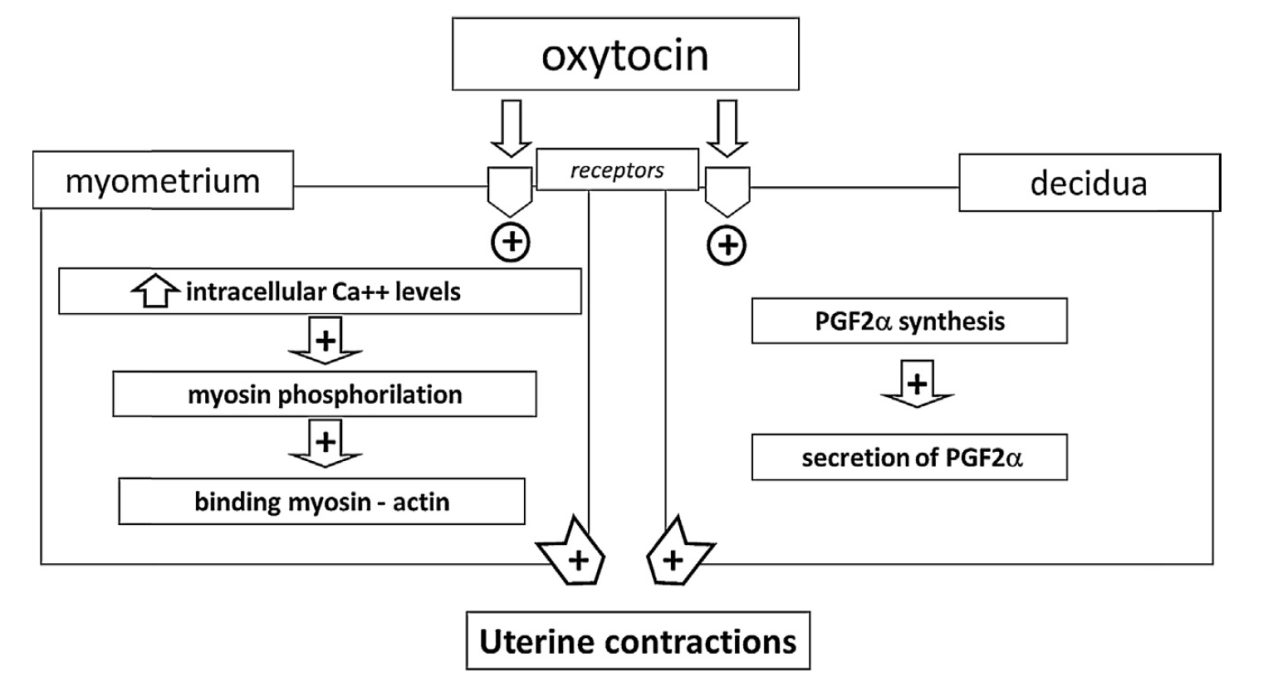 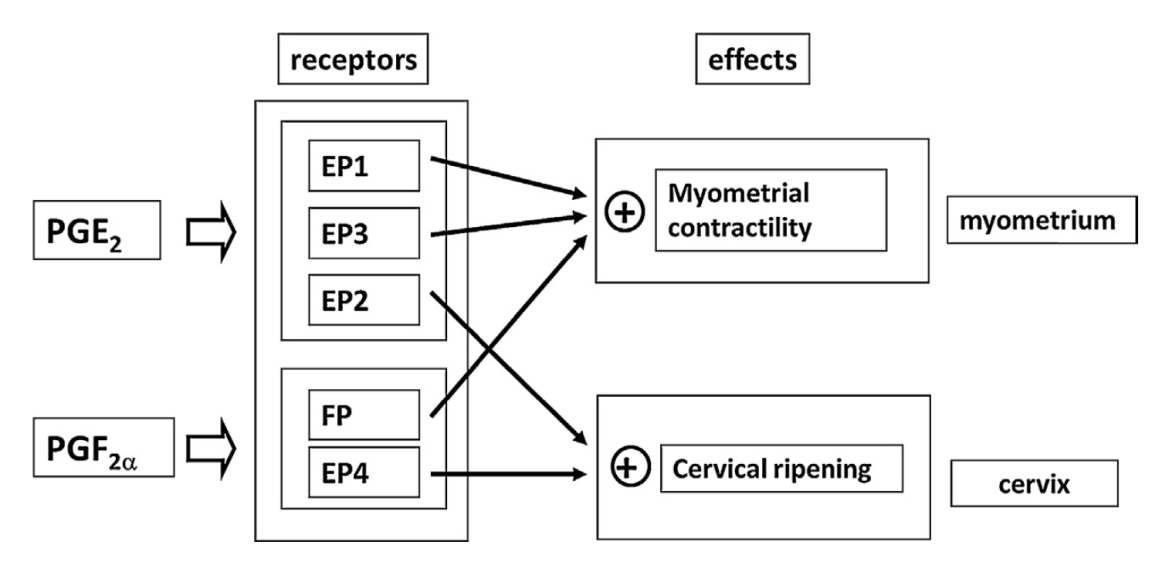 [Speaker Notes: nebezpečí]
HORMONAL PROFILE  OF PREGNANCY
TĚHOTENSKÉ  HORMONY
4
8
12
16
20
24
28
36
40
32
1
2
3
[Speaker Notes: nebezpečí]
HORMONAL PROFILE  OF PREGNANCY
TĚHOTENSKÉ  HORMONY
P (Progesteron)
causes decidual cells to develop in the uterine endometrium
decreases the contractility of the pregnant uterus
contributes to the development of the conceptus even before implantation
prepares the mother’s breasts for lactation
P
4
8
12
16
20
24
28
36
40
32
1
2
3
[Speaker Notes: nebezpečí]
HORMONAL PROFILE  OF PREGNANCY
TĚHOTENSKÉ  HORMONY
4
8
12
16
20
24
28
36
40
32
1
2
3
[Speaker Notes: nebezpečí]
HORMONAL  PROFILE  OF PREGNANCY
TĚHOTENSKÉ  HORMONY
E
E (Estrogen)
enlargement of the mother’s uterus
enlargement of the mother’s breasts and growth of the breast ductal structure
and enlargement of the mother’s female external genitalia
 relax the pelvic ligaments of the mother
dampen the formation of the pituitary gonadotropins - not mature further follicles, miss menstrual cycles
4
8
12
16
20
24
28
36
40
32
1
2
3
[Speaker Notes: nebezpečí]
HORMONAL PROFILE  OF PREGNANCY
TĚHOTENSKÉ  HORMONY
E
HCG
P
HPL
PROL
RX
OX
4
8
12
16
20
24
28
36
40
32
1
2
3
[Speaker Notes: nebezpečí]
FETOPLACENTAL  UNIT
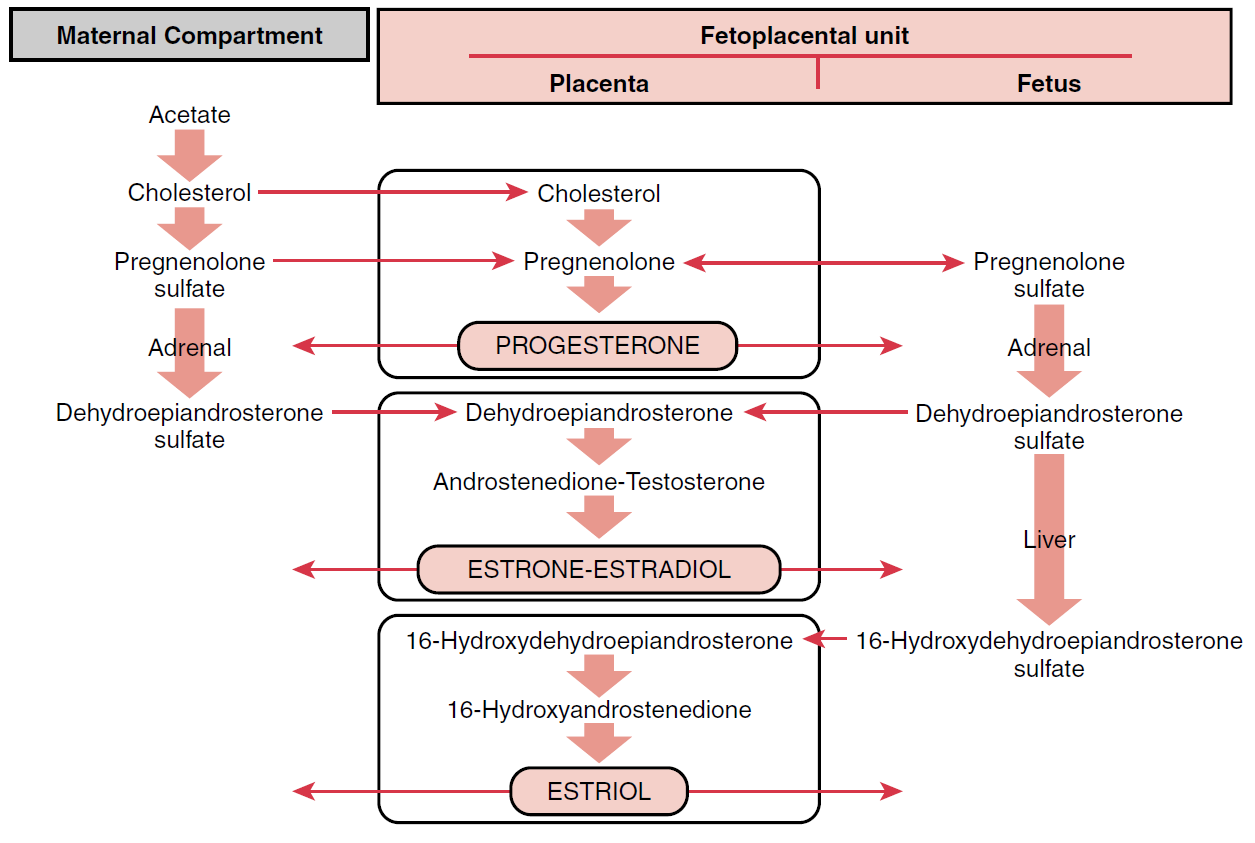 [Speaker Notes: nebezpečí]
FETOPLACENTAL  UNIT
CORTISOL
FETUS
HPA axis
GROWTH OF FETUS
PLACENTAL 
ENDOCRINE AXIS
UTERINE 
GROWTH
P
E
(+)
EXTENSION 
OF UTERUS
(-)
STIMULATION
ACTIVATION
Gap junctions
oxytocin
PGs
PARTURITION
[Speaker Notes: nebezpečí]
PARTURITION
FETOPLACENTAL  
UNIT
MATERNAL
COMPARTMENT
FETUS
cortisol
cortisol
cortisol
hypotalamus
hypotalamus
cholesterol
CRH
adenohyp.
neurohyp.
estrogens
ACTH
adrenal gl.
placental OT
OT
PGs
cortisol
uterus
(lungs)
placental CRH
(vasodilation of the  placenta)
PARTURITION
[Speaker Notes: nebezpečí]
LACTATION
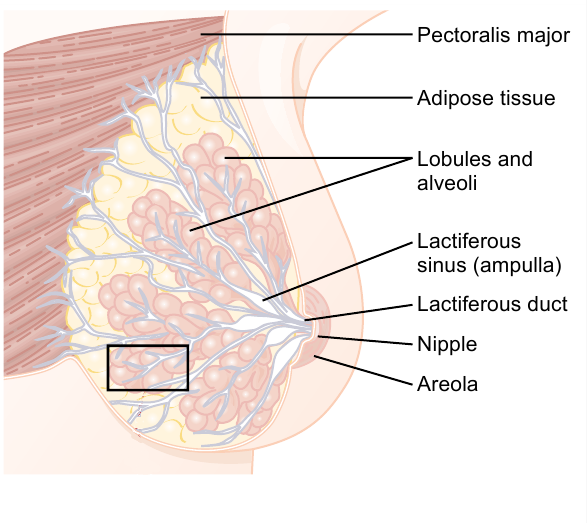 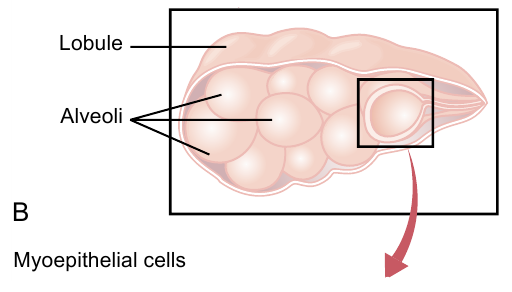 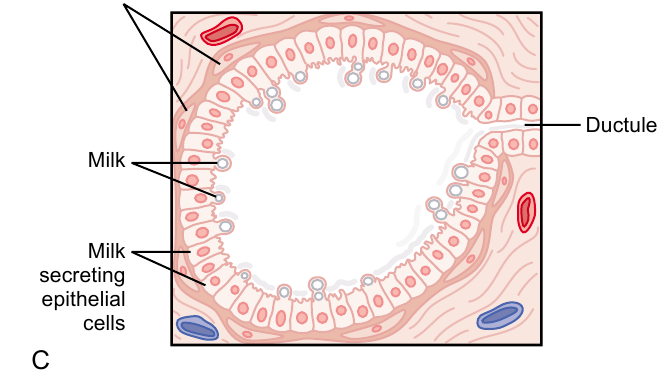 [Speaker Notes: nebezpečí]
LACTATION
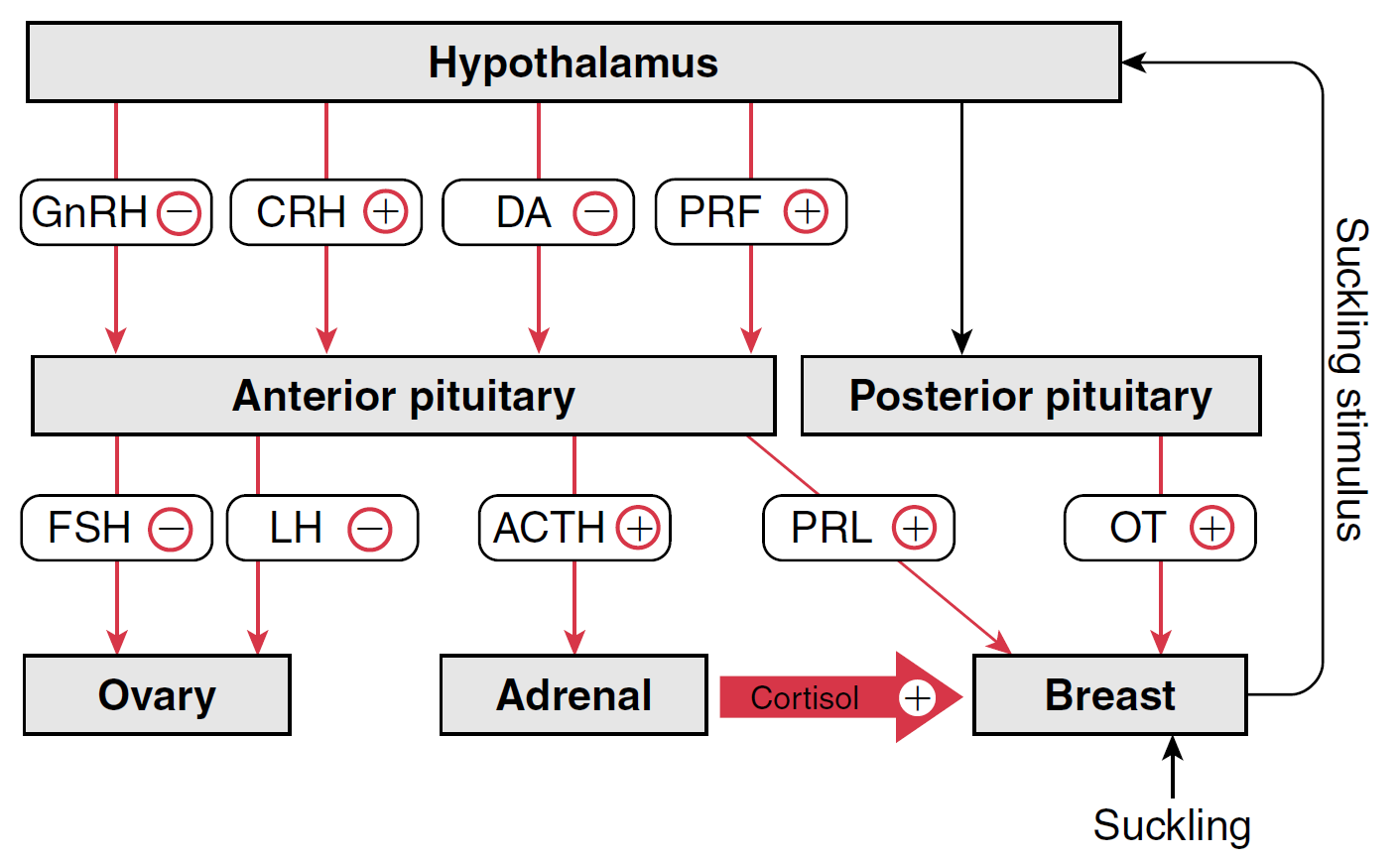 PHYSIOLOGICAL CHANGES DURING PREGNANCY
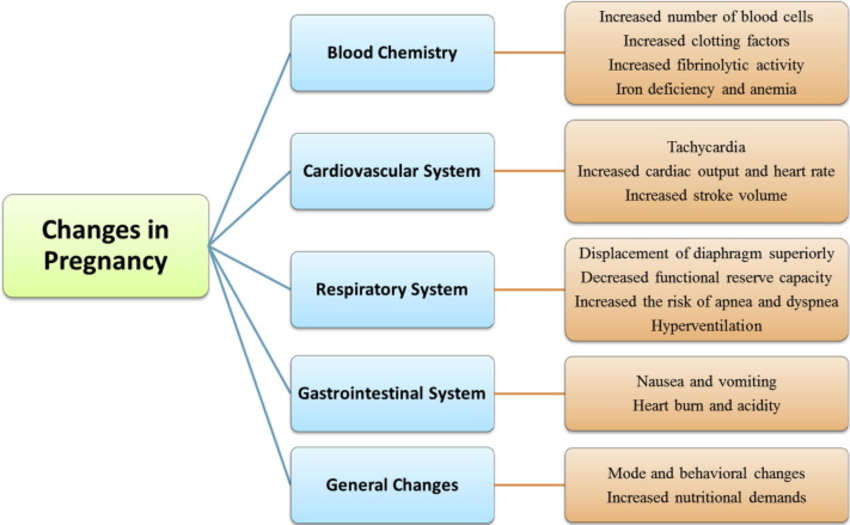 [Speaker Notes: nebezpečí]
THANK  YOU  FOR  YOUR ATENTION
[Speaker Notes: nebezpečí]